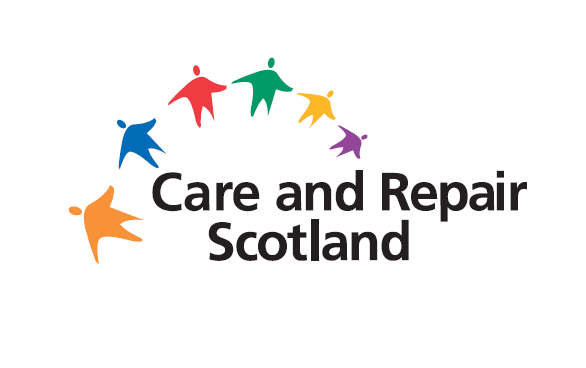 Robert Thomson